Antonio’s PC System
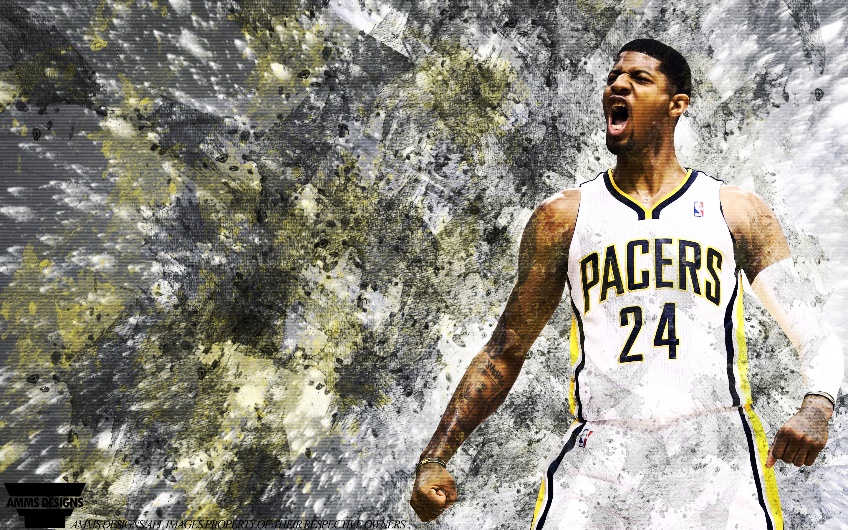 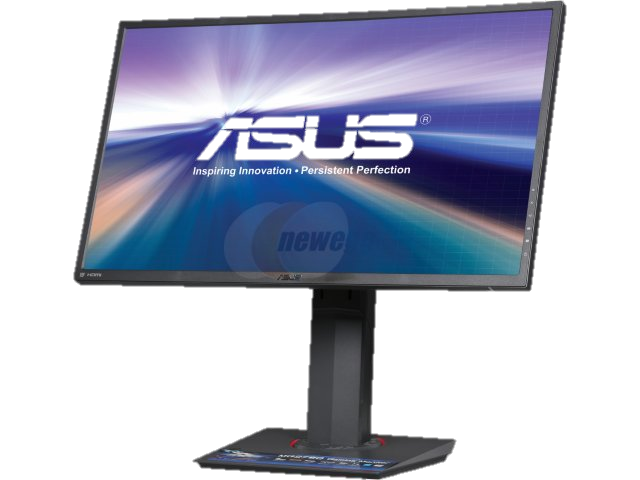 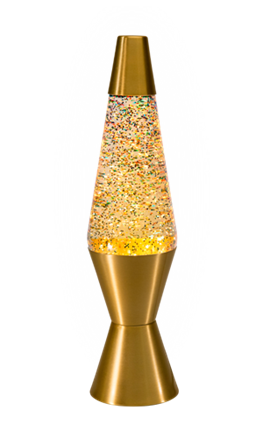 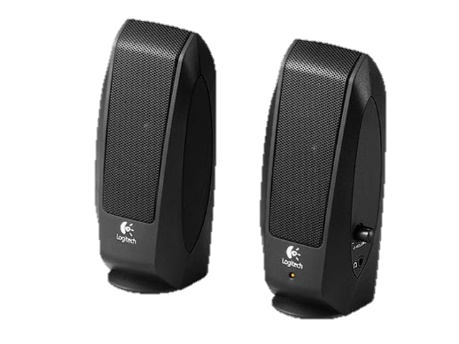 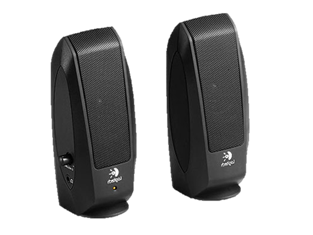 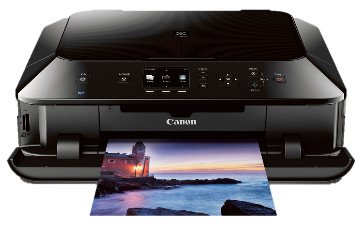 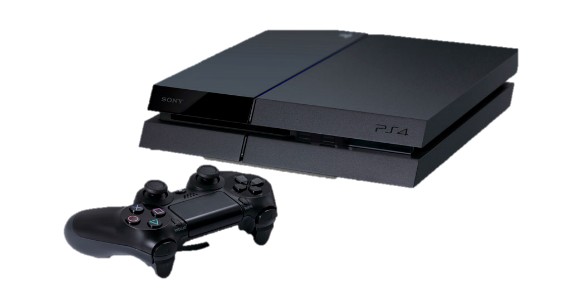 processor
output
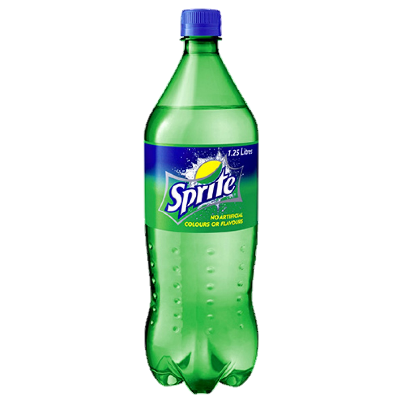 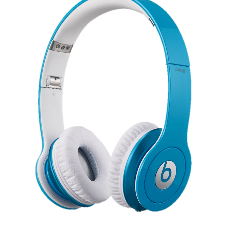 Storage
input
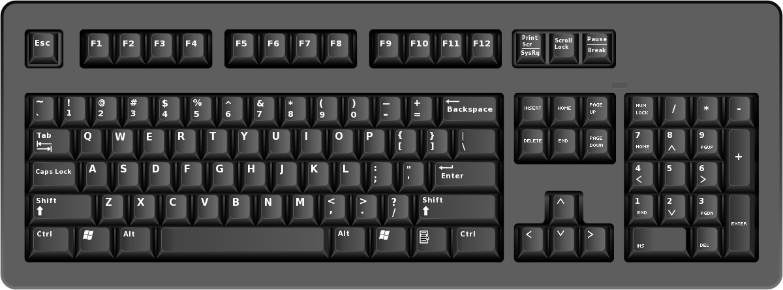 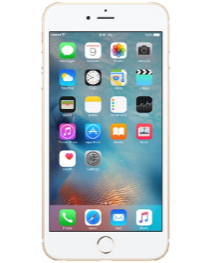 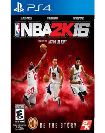 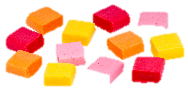